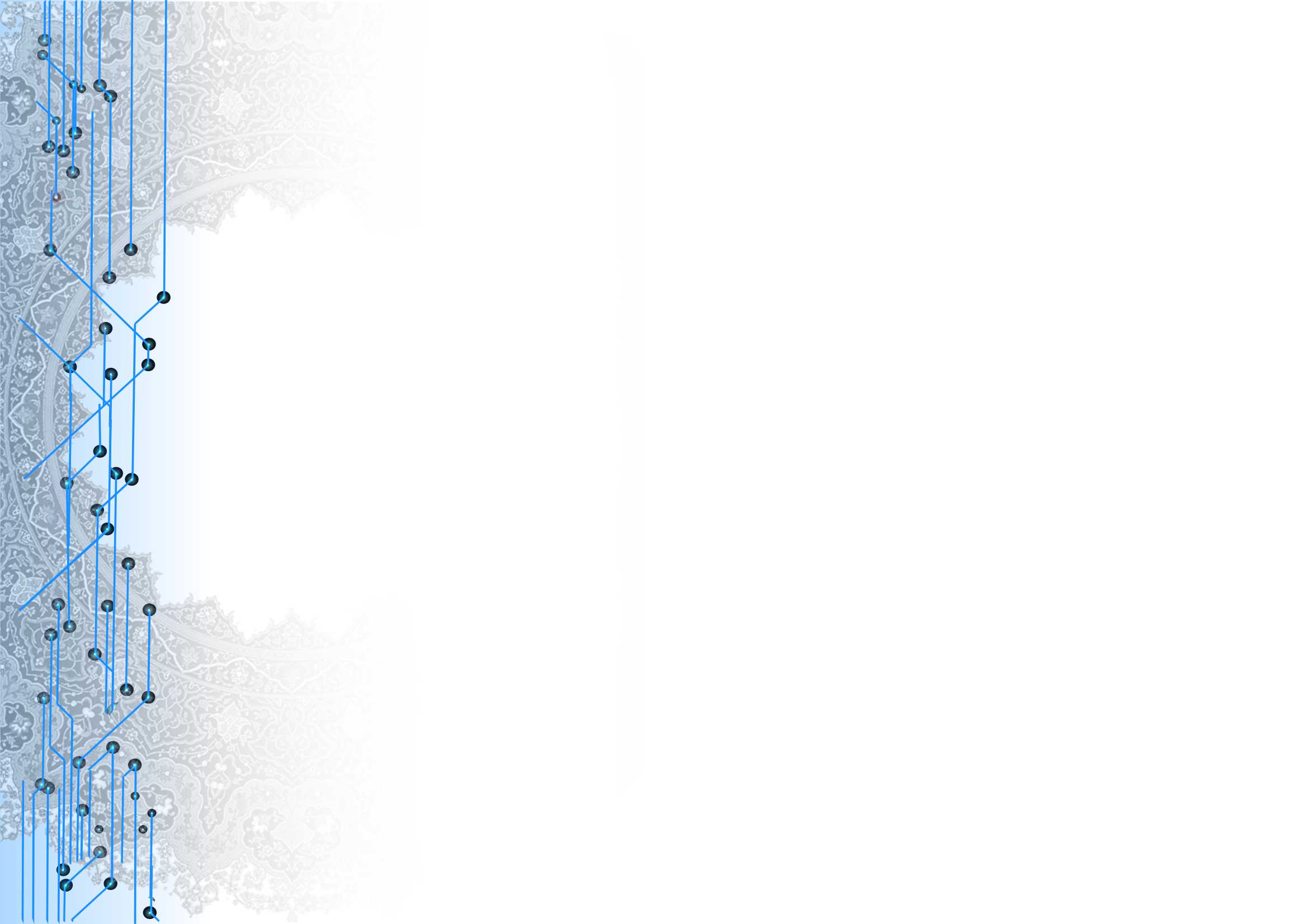 FOREIGN ECONOMIC ACTIVITY OF UZBEK COMMODITY EXCHANGE JSC








2022, may
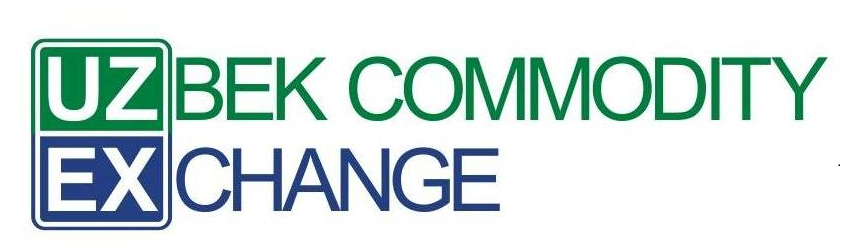 UZEX ELECTRONIC TRADING PLATFORMS
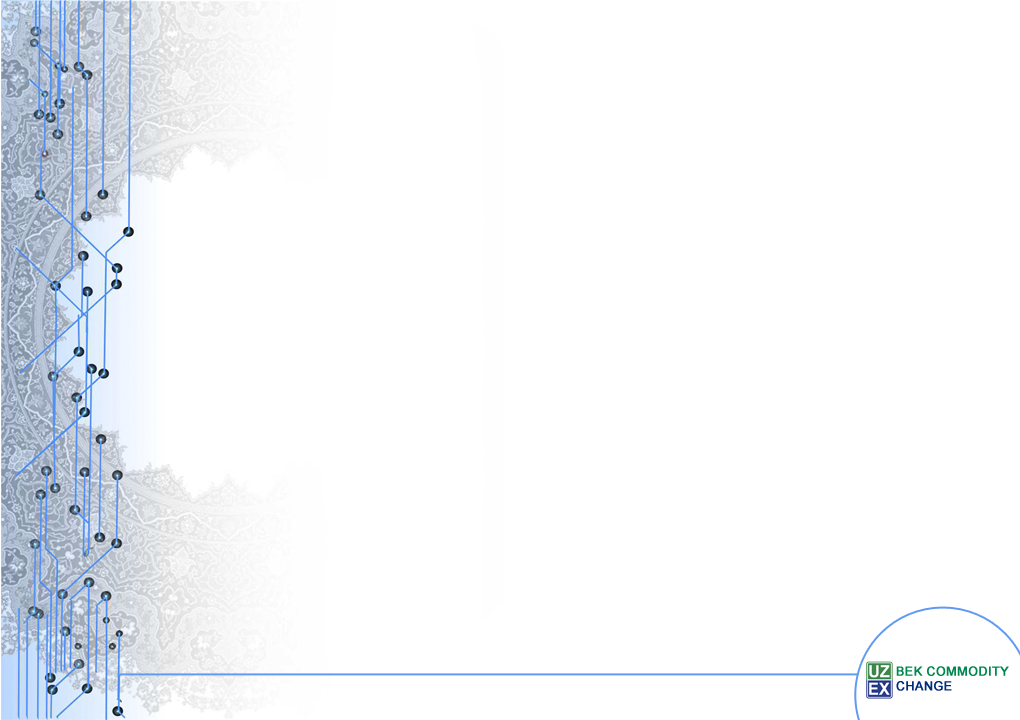 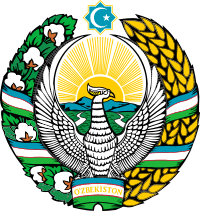 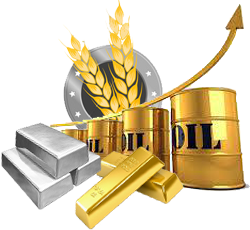 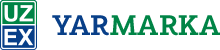 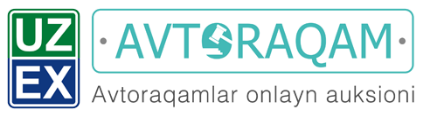 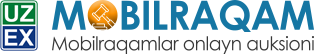 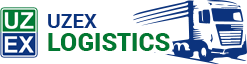 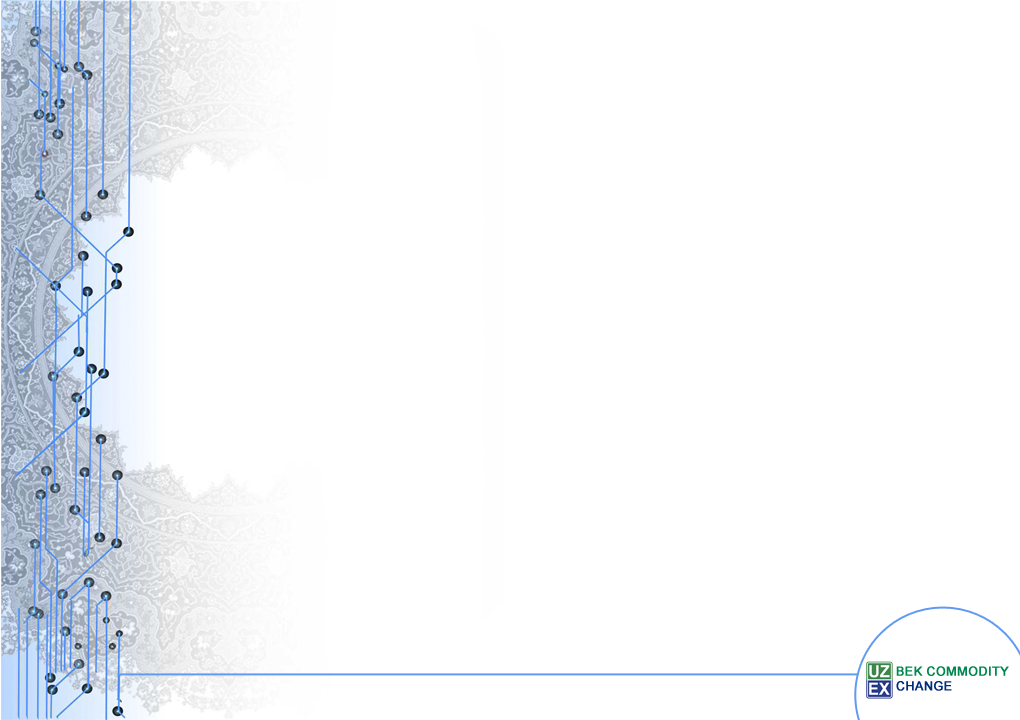 UZEX INFRASTRUCTURE
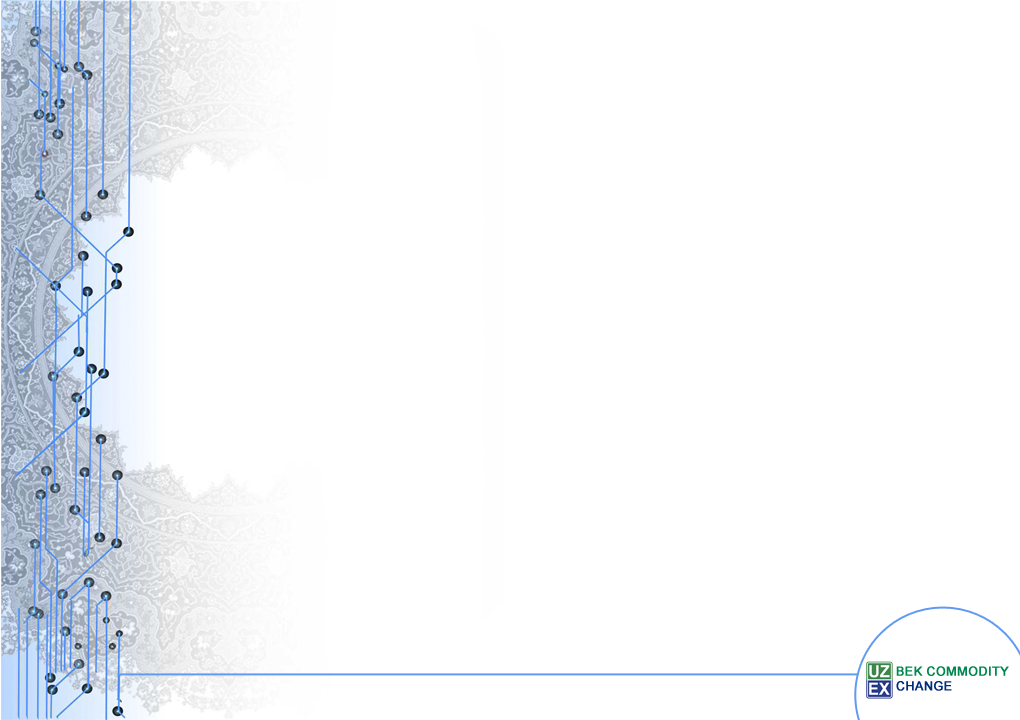 DAILY INDICATORS
24/7
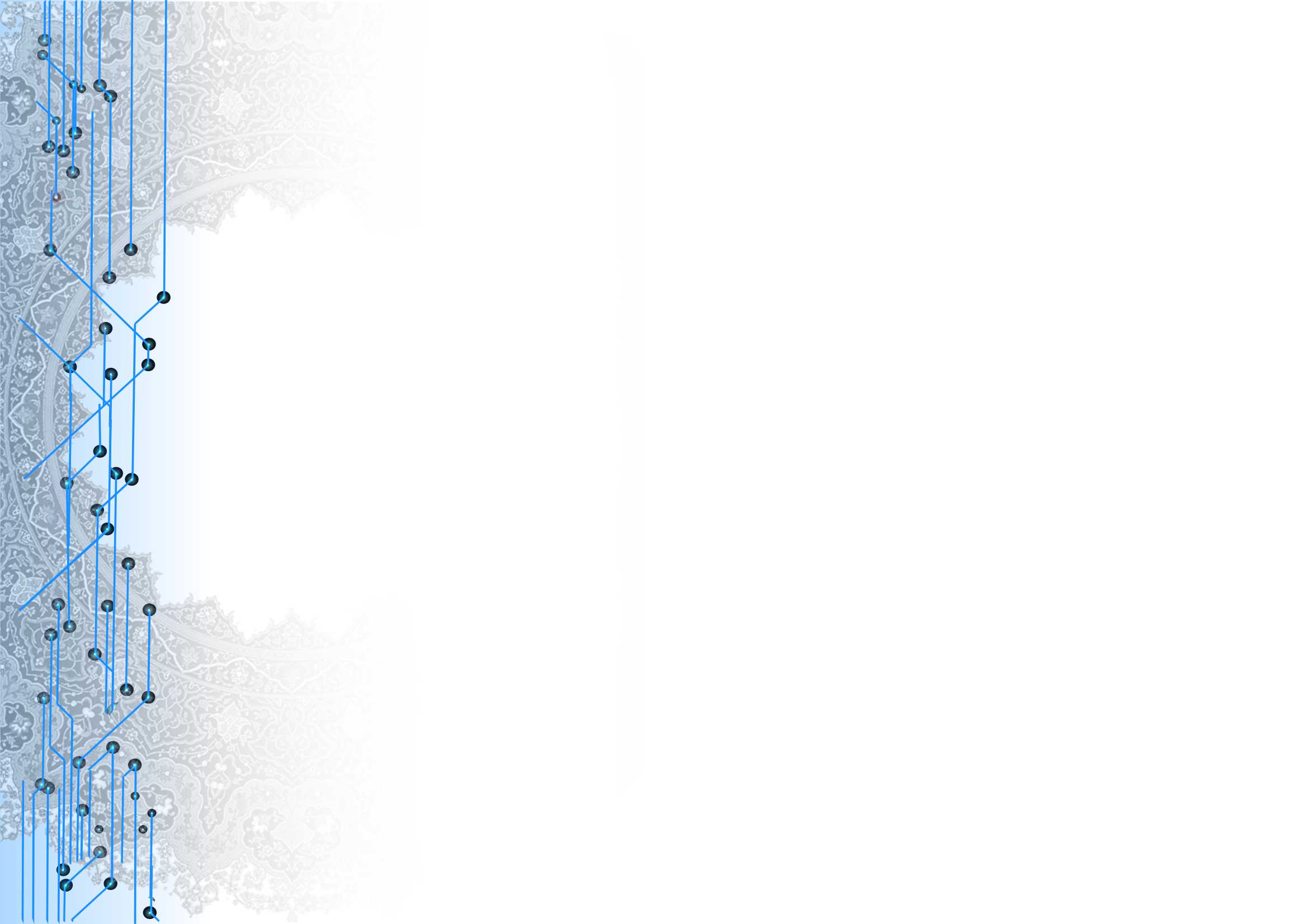 ACCREDITED FOREIGN CLIENTS
more than - 3000, including:
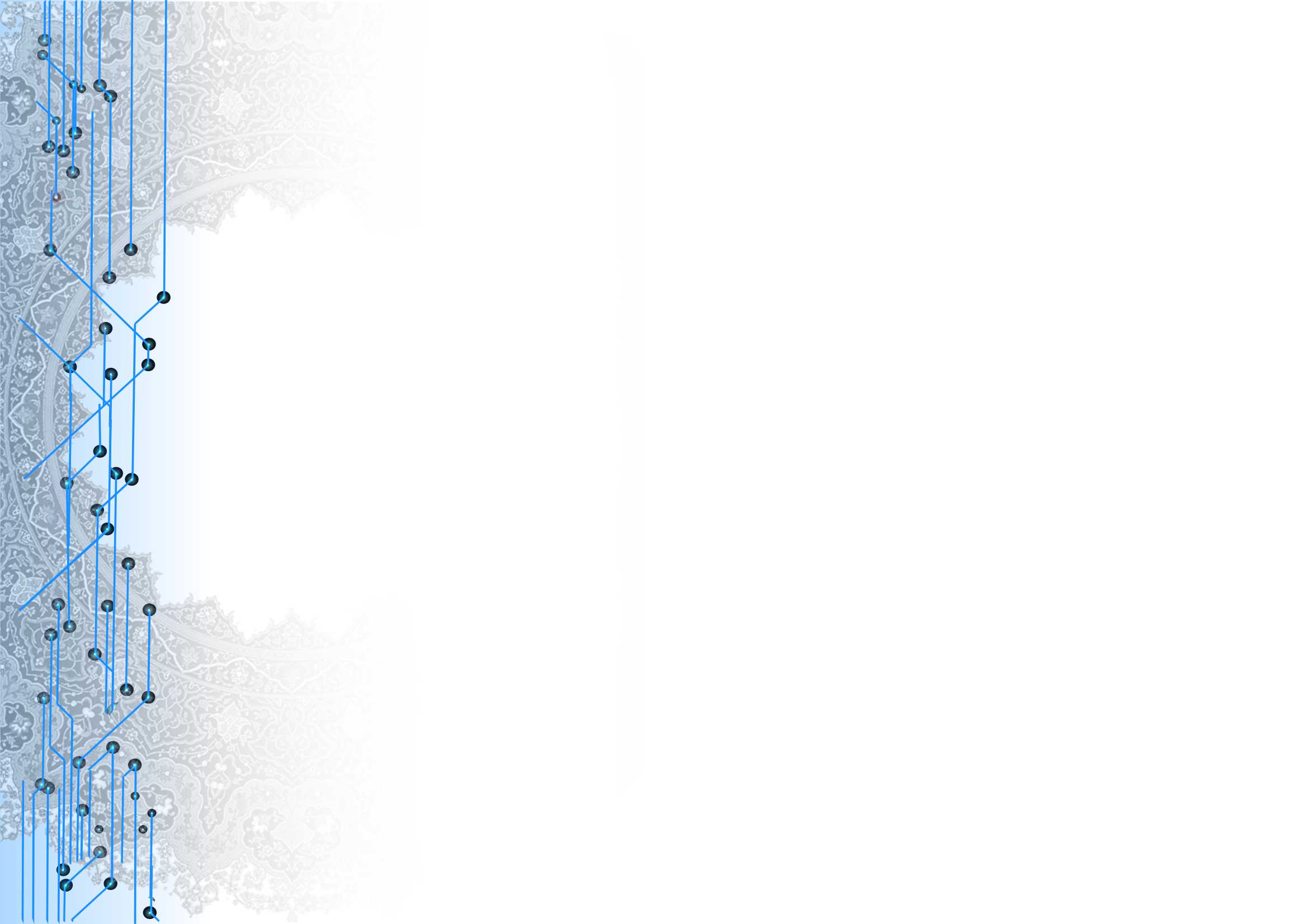 OVERSEAS OFFICES
A total of 23, including
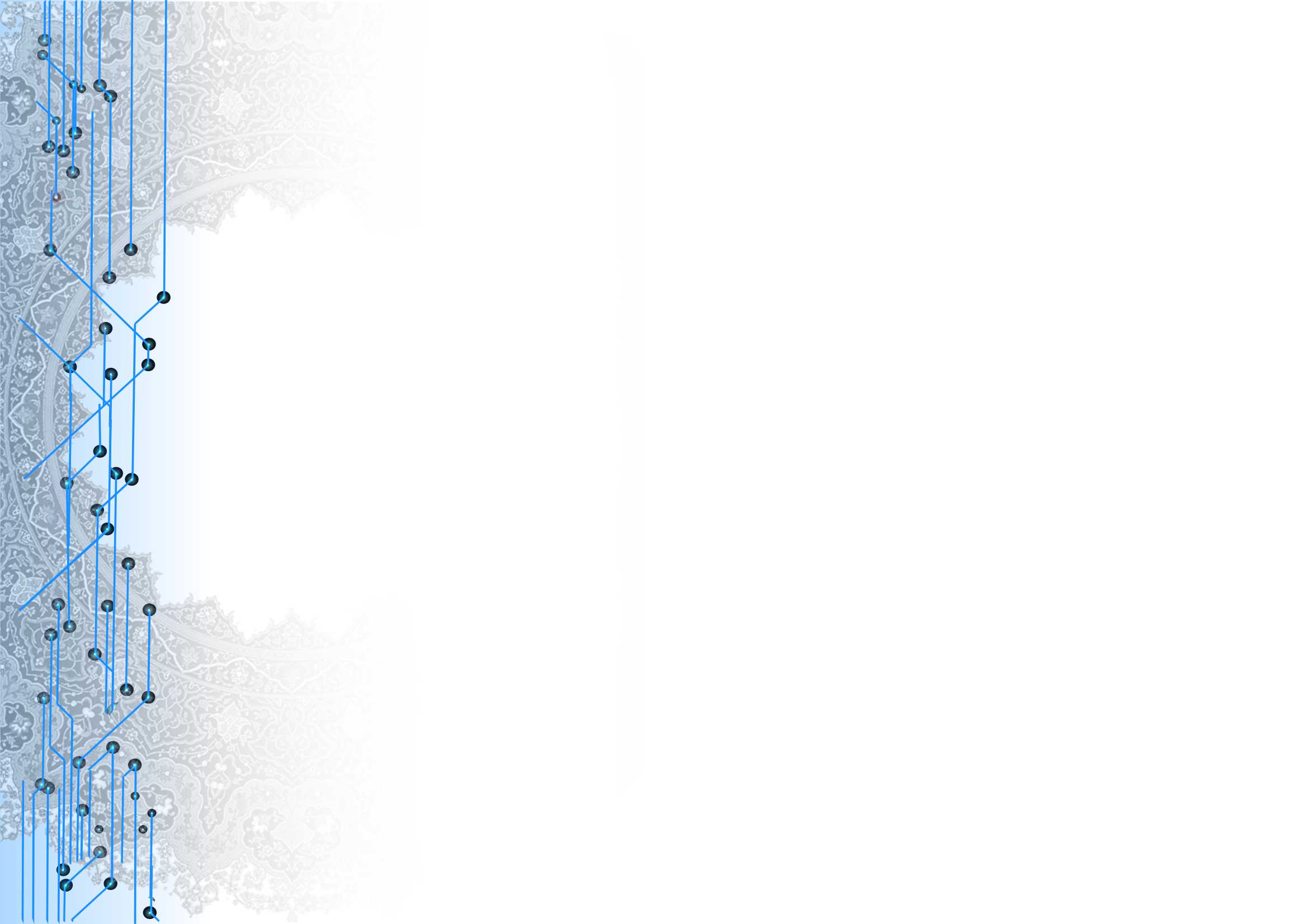 OVERSEAS BROKERAGE FIRMS
A total of 26, including
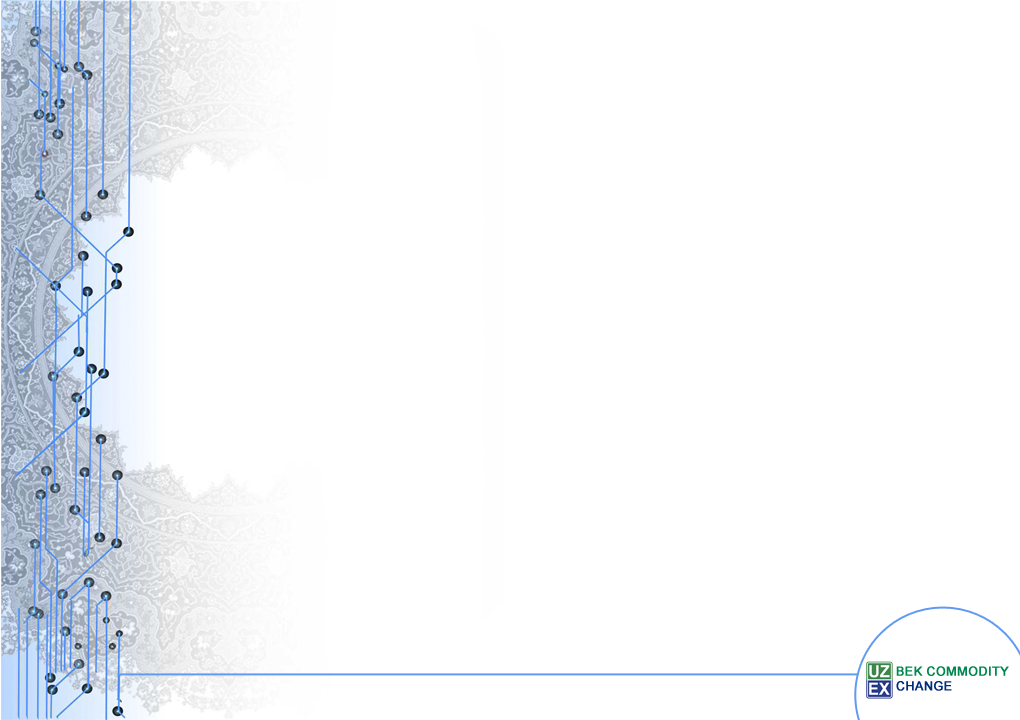 TRADED COMMODITIES
1. Automobile gasoline.2. Extraction gasoline
3. Diesel oil
4. Technical kerosene.
5. Polypropylene
6. Polyethylene
7. Sulfur technical
8. Coal
9. Mineral fertilizers
10. Soda ash
11. Copper cathode.12. Copper rod
13. Aluminum 
14. Ferrous metals. 15. Zinc
16. Cement
17. Cement clinker
18. Building glass
19. Sugar
20. Wheat
21. Barley
22. Cotton-fiber 23. Cotton-linter
24. Cottonseed oil 
25. Cottonseed hull
26. Cottonseed cakes
27. Technical cotton seeds
28. Technical oils29. Heating oil
30. Wheat flour.
31. Compound feed
32. Fuel oil
33. Liquefied gas.
34. Laundry soap.
35. Petroleum solvent.
36. Paraffin.
37. Petroleum bitumen.
38. Copper sulfate.
39. Oil
40. Gas condensate
41. Polyvinyl Chloride
42. Formalin
43. Ethyl alcohol
44. Extraction oil (cotton)
45. Silver
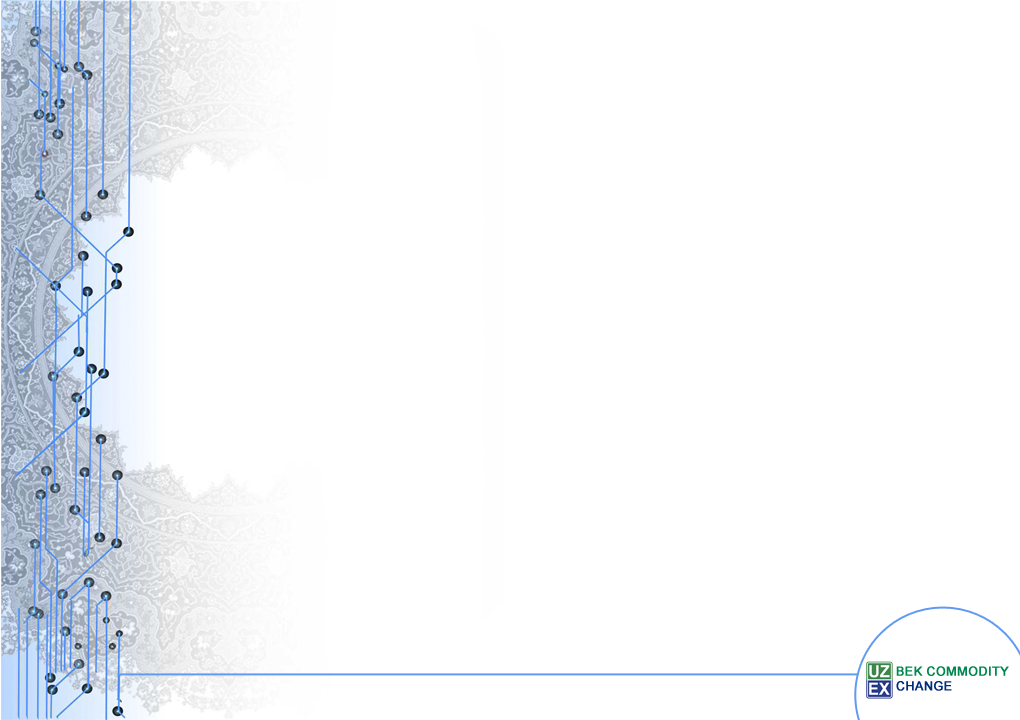 MAIN SEGMENTS
Cement
Oil products
Seeds
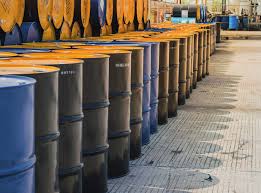 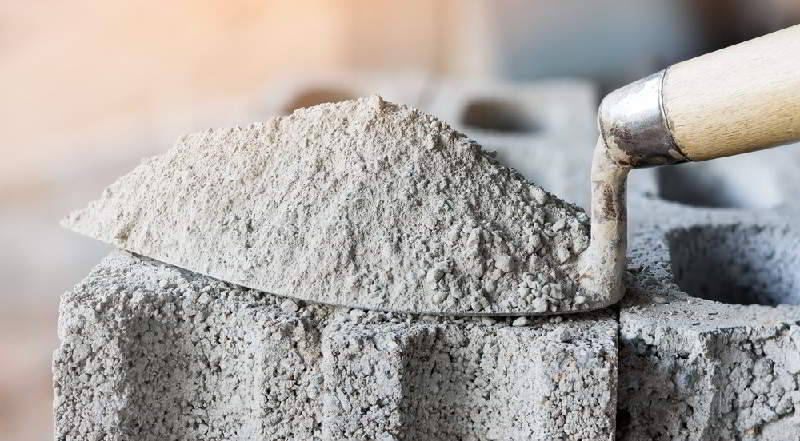 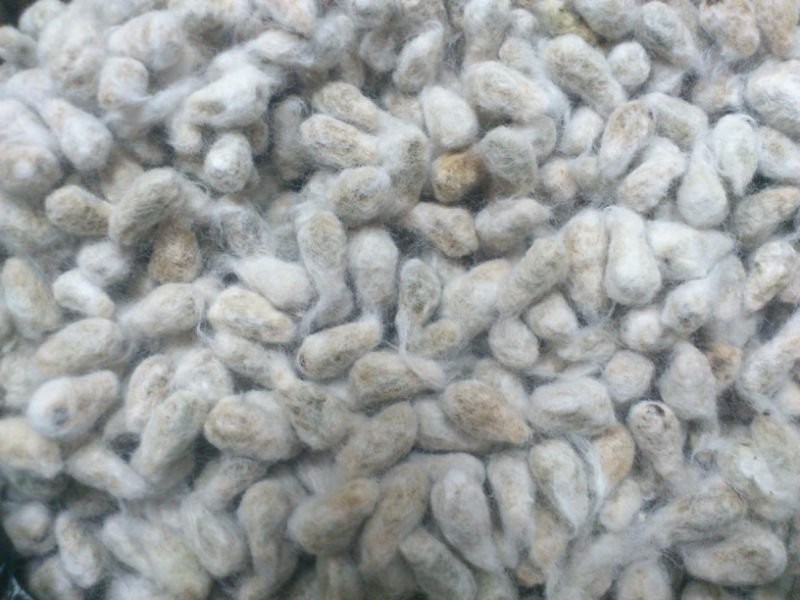 Fertilizers
Nonferrous metals
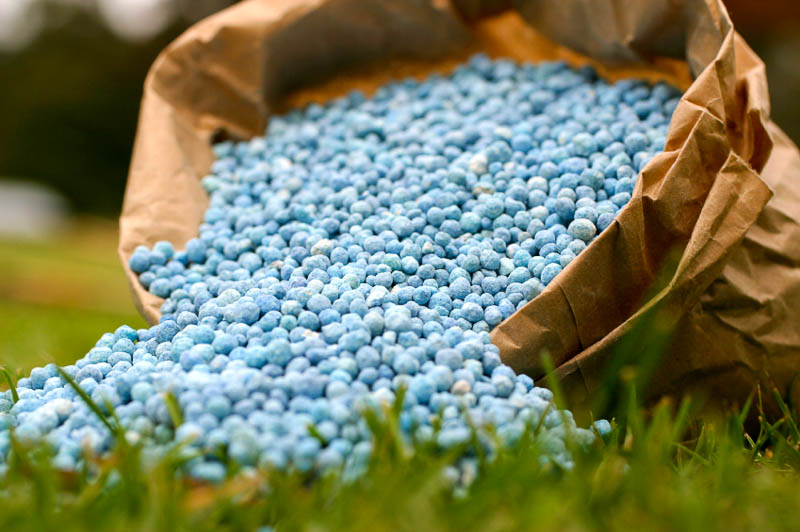 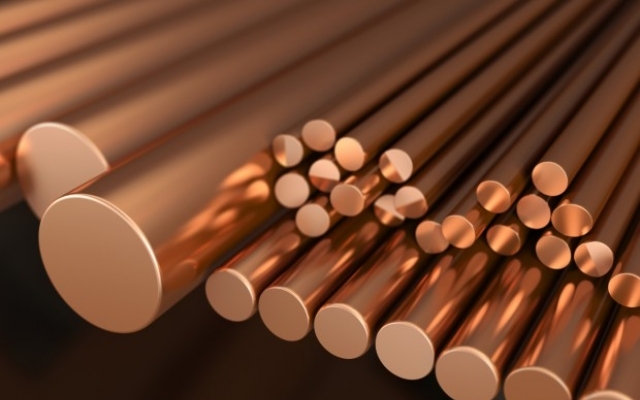 Cotton fiber
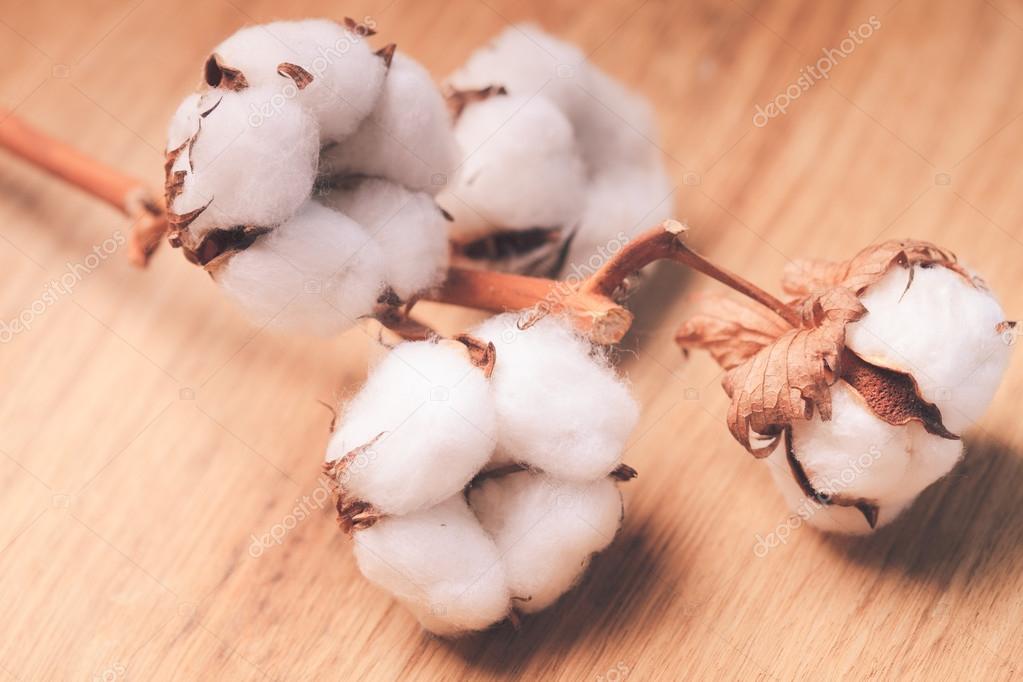 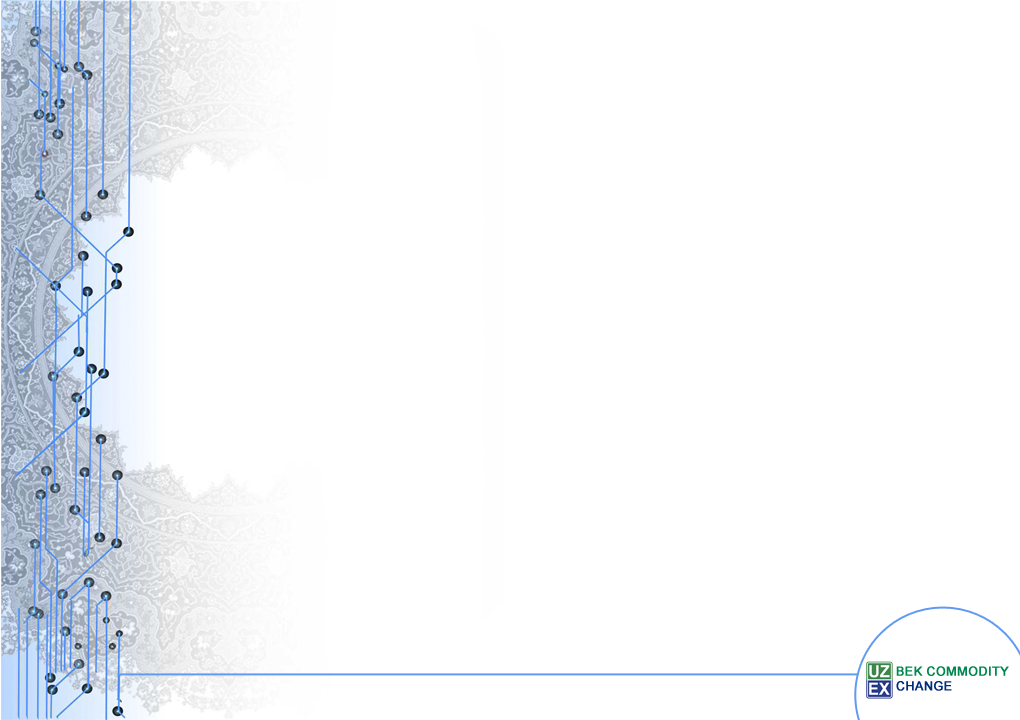 DYNAMICS OF COMMODITY TURNOVER OF THE EXCHANGE PLATFORM
MILLION USD
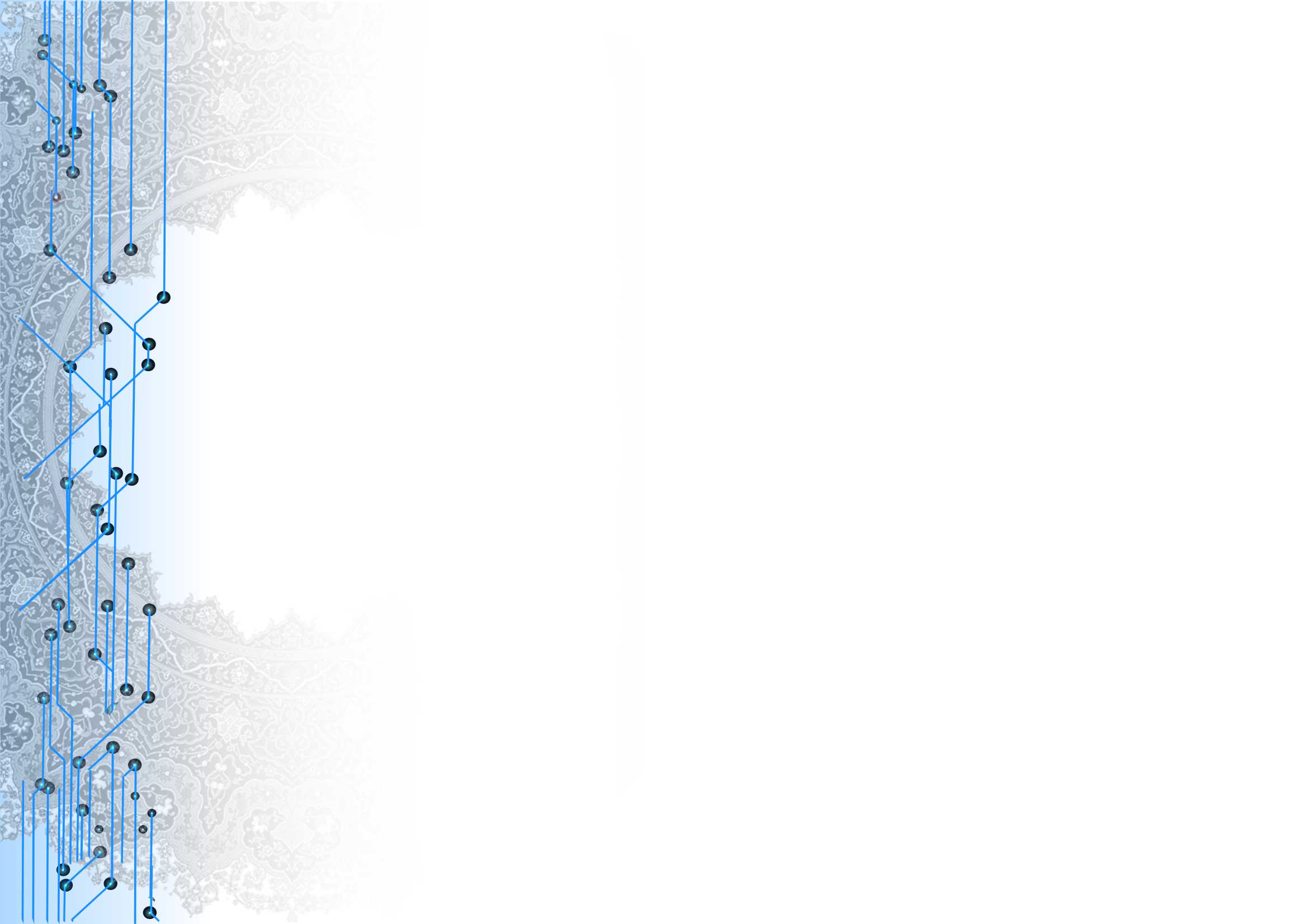 FOREIGN PARTNERS
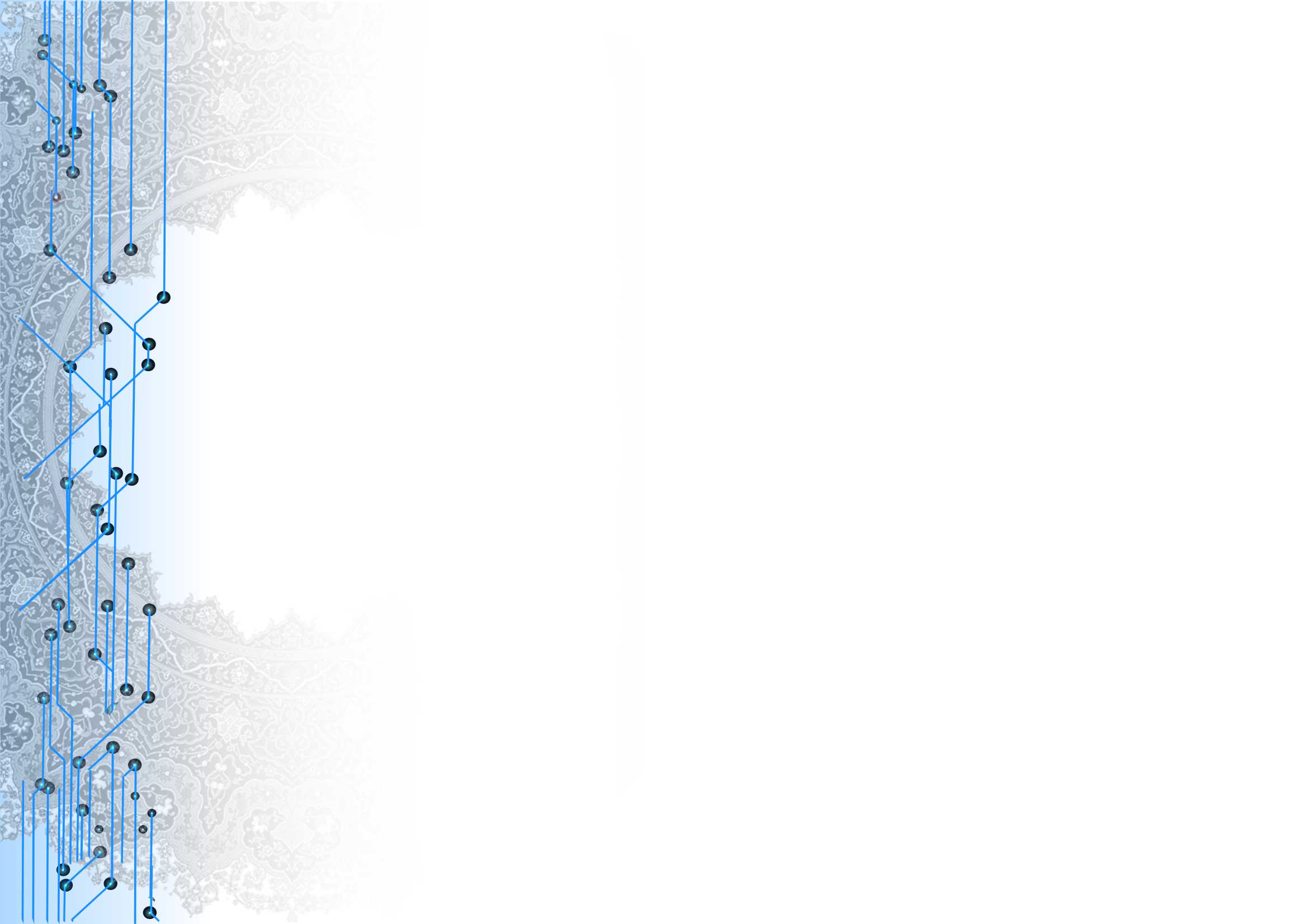 INTERNATIONAL ORGANIZATIONS
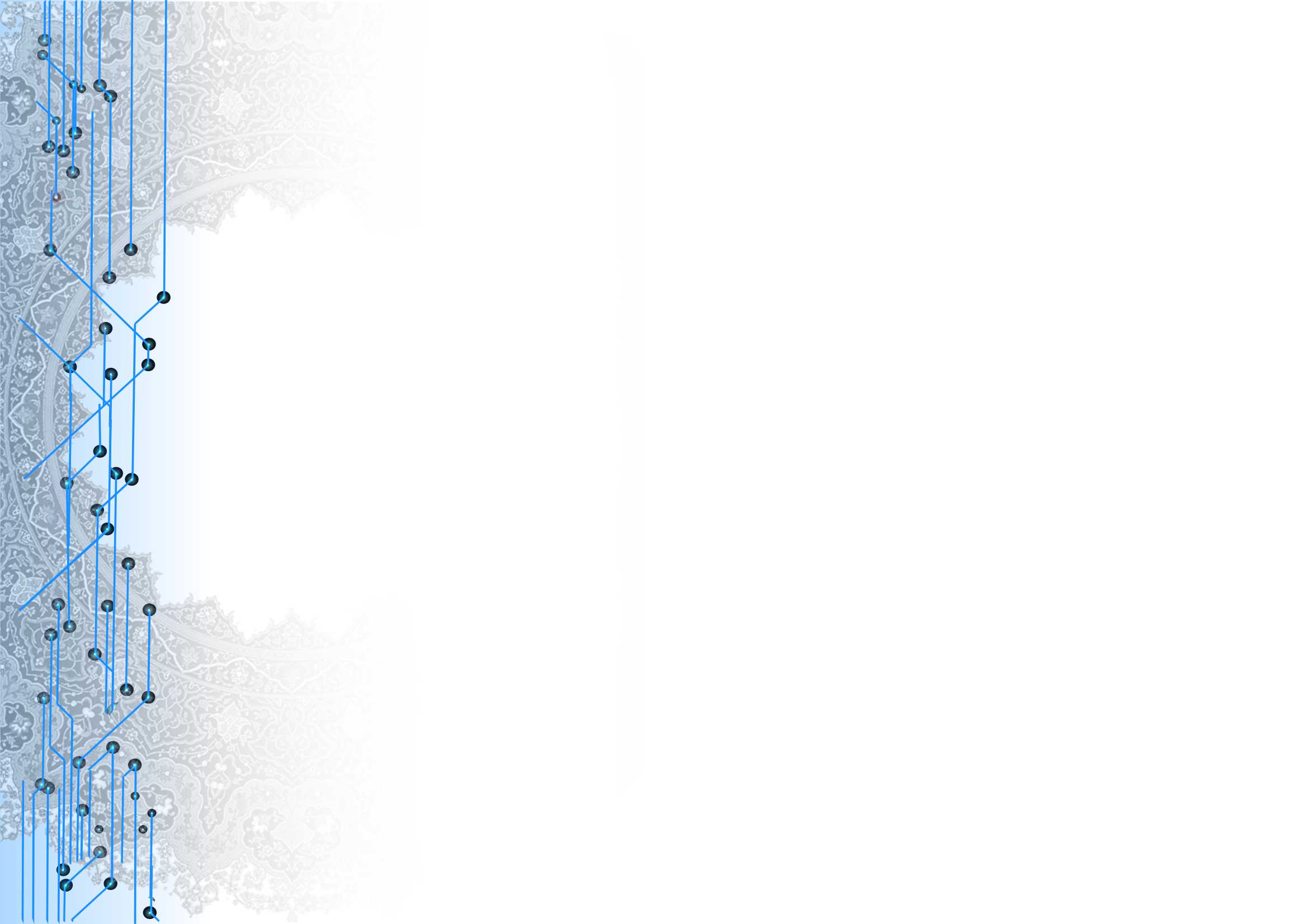 THE EXCHANGE TRADING PLATFORM
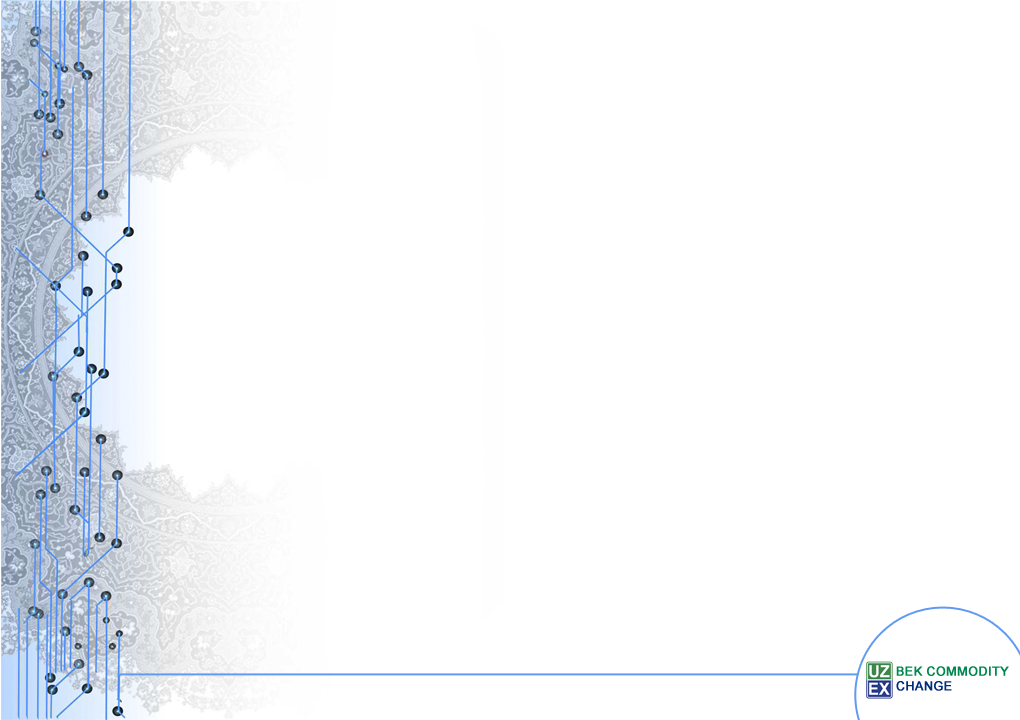 ACCREDITATION OF FOREIGN CLIENTS
Statement;
Copy of the director's passport;
A copy of the agreement with the brokerage office for the provision of brokerage services.

          All documents are reviewed within 1 business day, as a result:
a settlement and clearing agreement has been concluded;
a personal account is opened in RCP (INP-individual user number);
access to your personal account is provided (login-password).
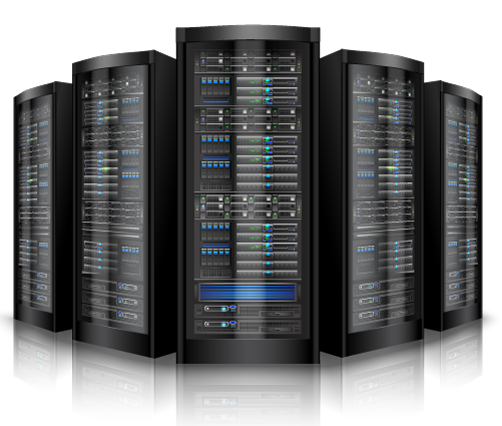 Internet gateway with a static dedicated IP address of the user's provider
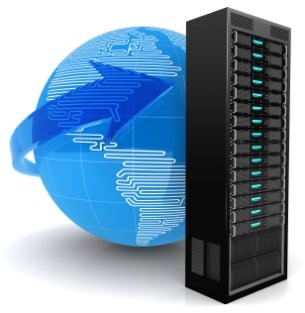 Internet
UZEX Server
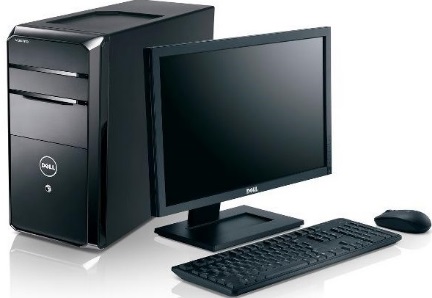 UZEX Trading platform
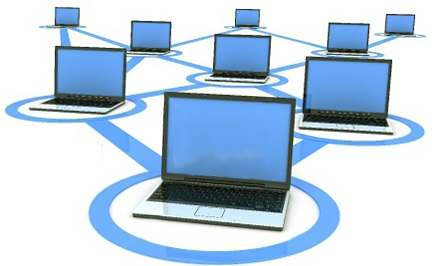 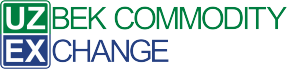 Remote users (bidders)
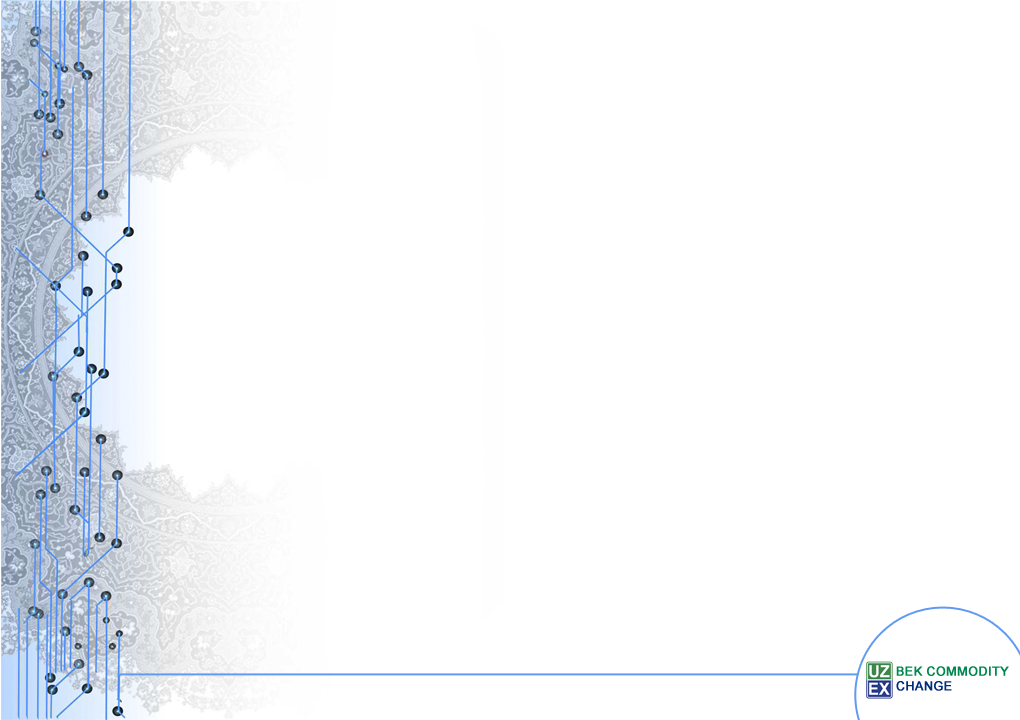 OVERSEAS OFFICES FEATURES
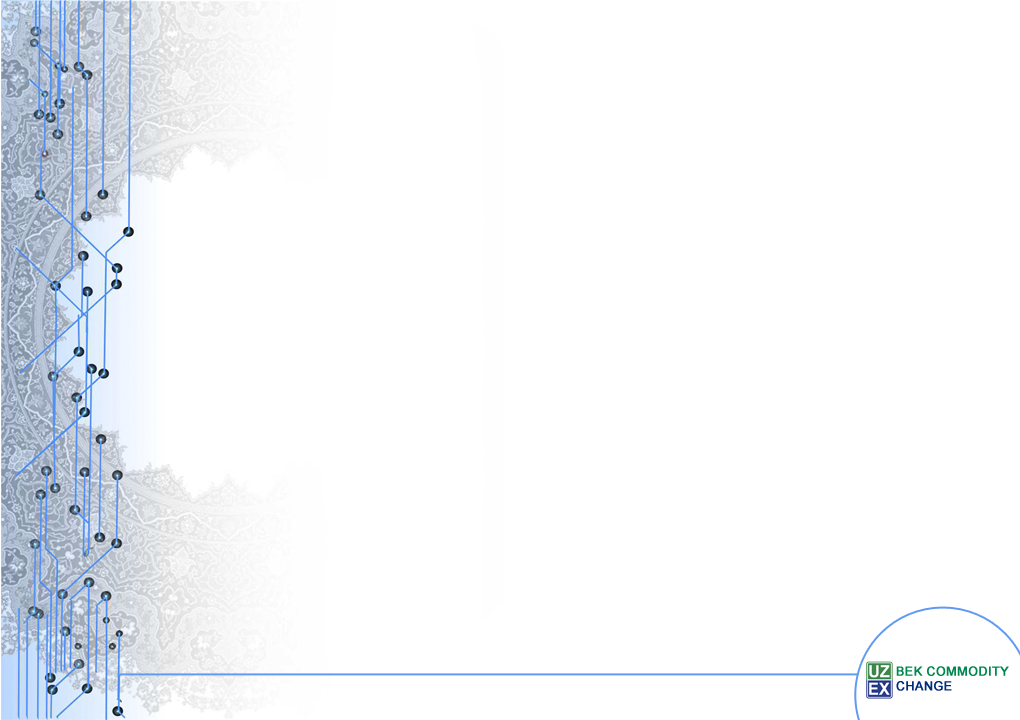 BENEFITS FOR FOREIGN CLIENTS
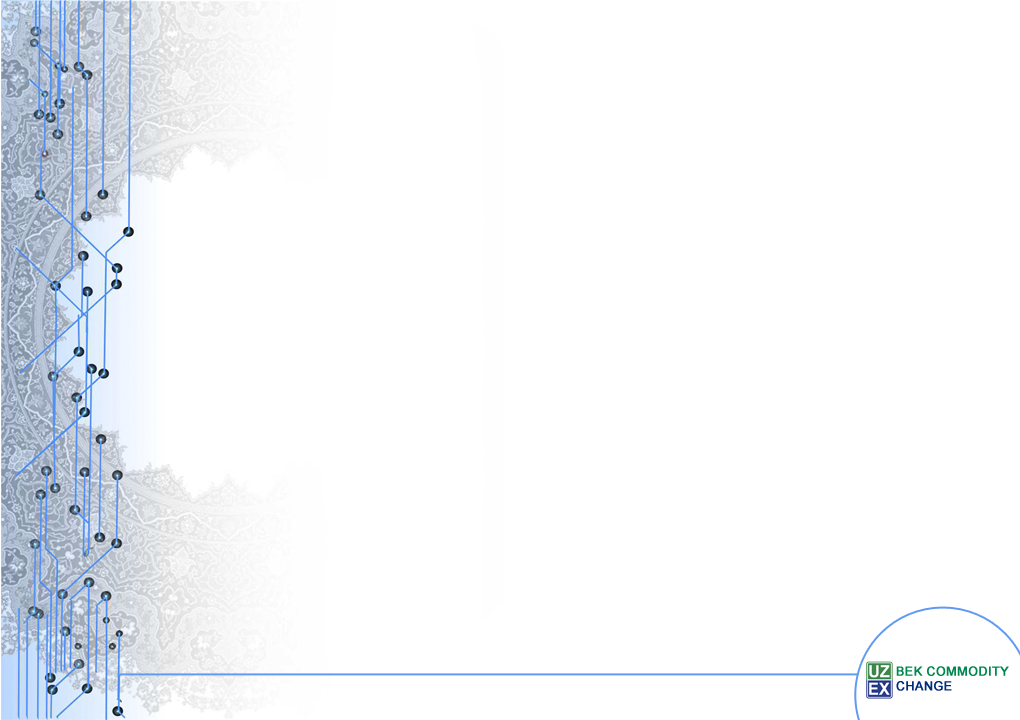 THE SETTLEMENT AND CLEARING CHAMBER:
OPERATING PROCEDURE
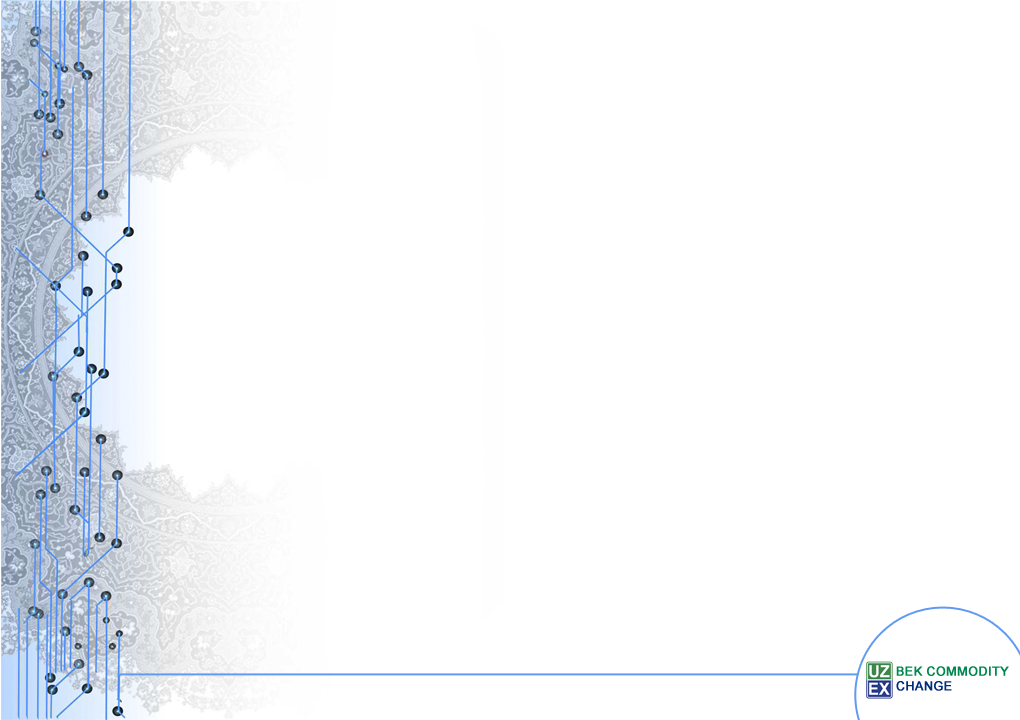 UZEX TRADING MECHANISM
Buyer
Seller
Clearing chamber
1. UZEX commissions
1. UZEX commissions
3. Access 
to trades
2. Buy order
2. Sale order
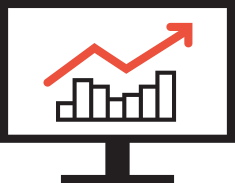 Trading system
Seller’s Broker
Buyer’s 
broker
4. Puts commodity 
for sale
5. Purchasecommodities
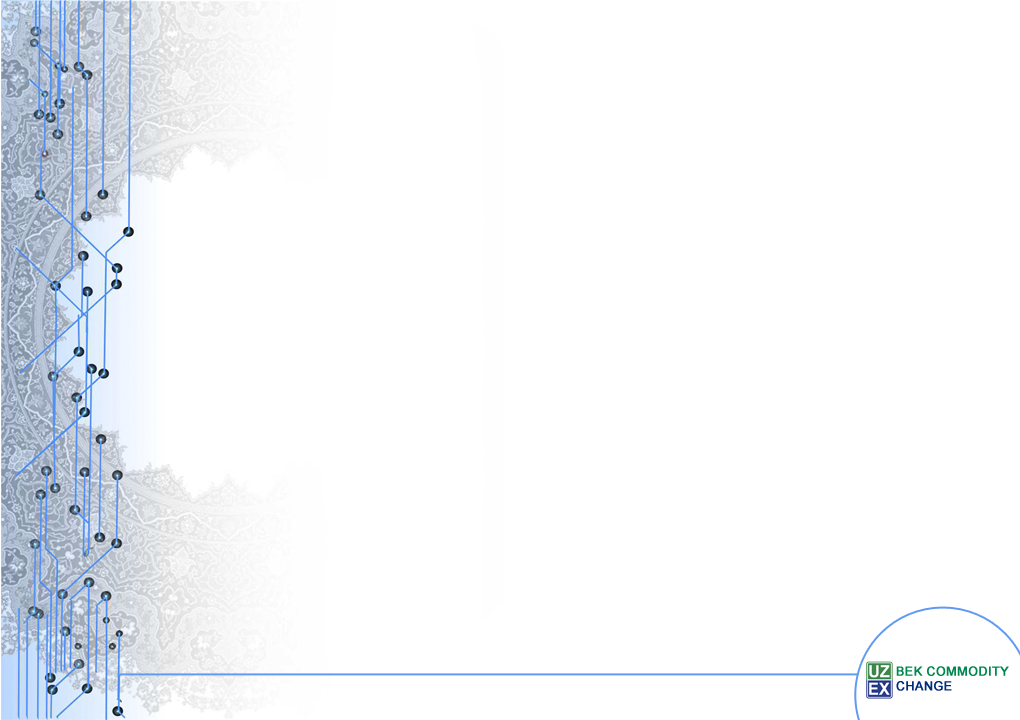 CALCULATIONS
1. 100% payment under the contract
2. Payment 
confirmation
Seller
Buyer
Clearing chamber
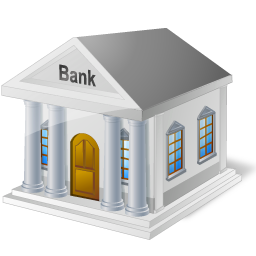 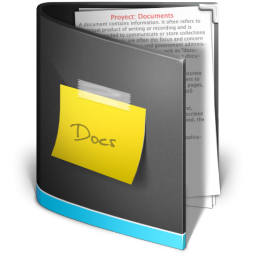 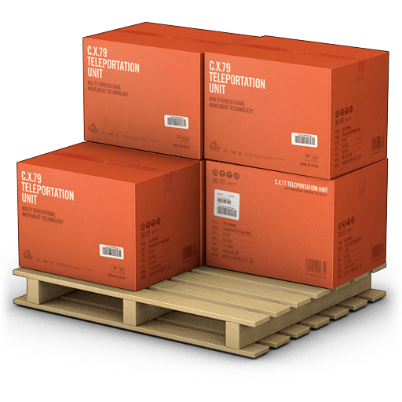 5. Clearing transfers funds to the seller's bank
4. Shipping documents provided to Clearing chamber
3. Commodity shipment
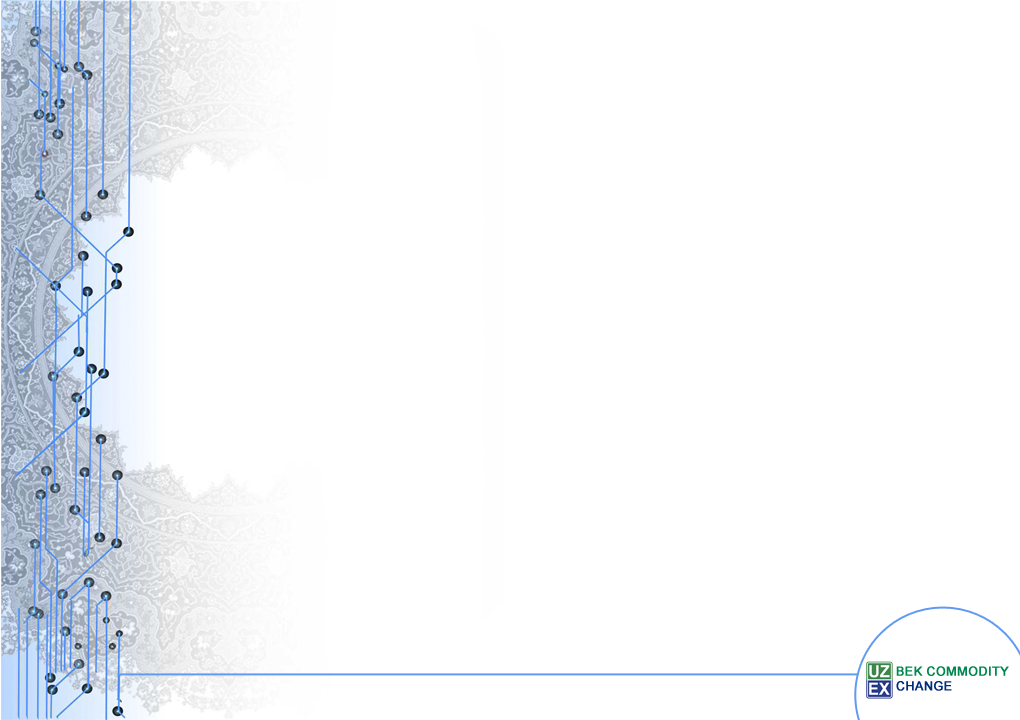 BENEFITS PROVIDED TO SUPPLIERS FOR CERTAIN TYPES OF GOODS
In accordance with the Decree of the President of the Republic of Uzbekistan dated March 17, 2021 No. PP-5031, internal tariffs are applied for the transportation by rail of goods that are in high demand in the domestic market, including flour, wheat, sugar, vegetable oil, polyethylene, polypropylene, cement, liquefied gas, rapeseed (seeds, meal, cake, oil), sunflower (seeds, meal, cake, oil), soybeans (seeds, meal, cake , oils), fishmeal and oil, barley, corn, phosphate (tricalcium, monocalcium, dicalcium), choline chloride, as well as high demand products based on commodity market analysis.
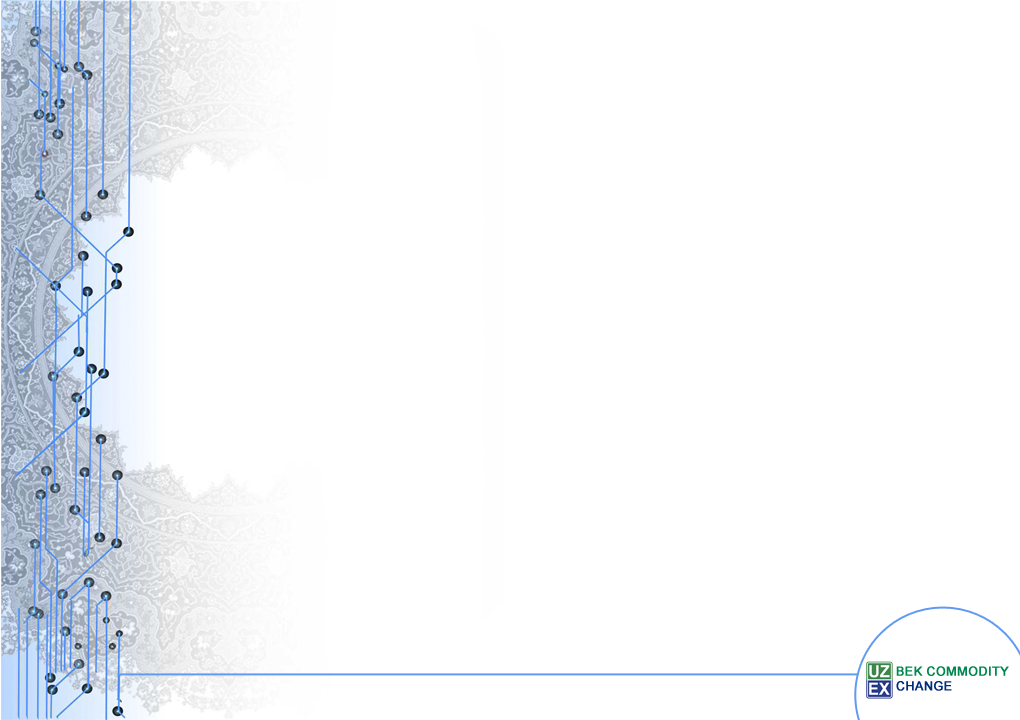 BENEFITS PROVIDED TO SUPPLIERS FOR CERTAIN TYPES OF GOODS
In accordance with Protocol No. 81 of October 16, 2020, a video conference call chaired by the President of the Republic of Uzbekistan Sh.M. Mirziyoyev "On measures to ensure food security and price stability in the domestic market" (paragraph 11).
	The protocol instructs the State Customs Committee to ensure the calculation of customs payments for transactions concluded through foreign trading pits of the exchange, based on the prices indicated in these transactions.
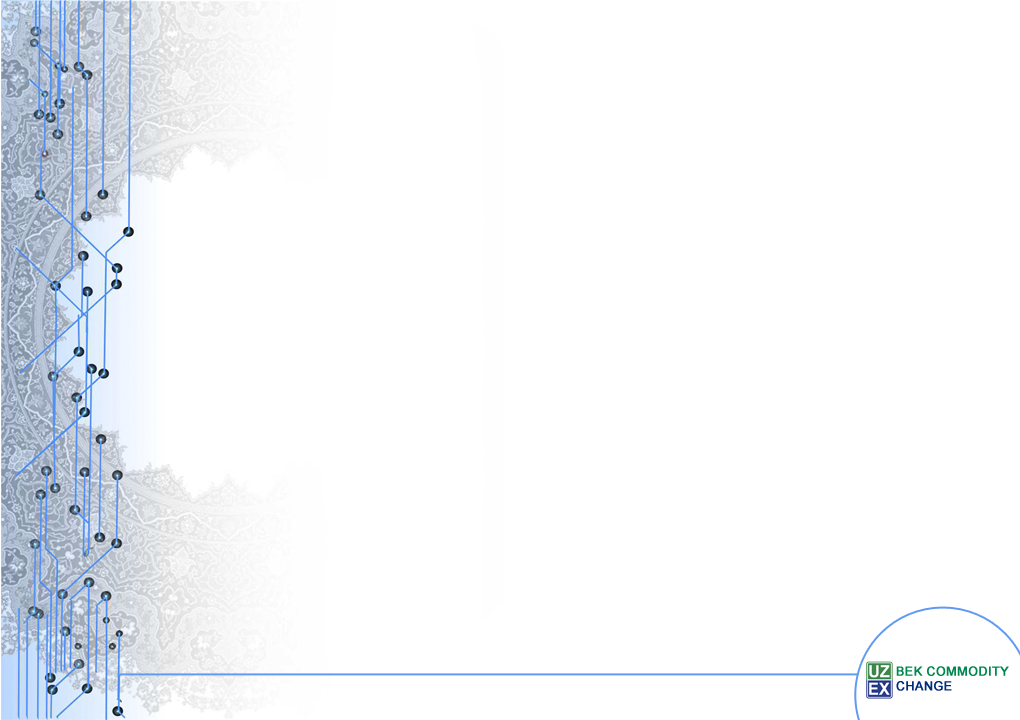 BENEFITS PROVIDED TO NON-RESIDENT SUPPLIER OF PRODUCTS
In order to create additional convenient and modern conditions for non-residents - suppliers of goods, JSC "UZEX" decided in a simplified procedure for accreditation of non-resident customers, including without prior deposit of funds in the settlement - clearing branch.
	The minimum requirements for the opening of foreign trading platforms have also been approved, simplifying the procedure for their accreditation.
	In addition, from July 1, 2022, the commission fee for organizing an exchange transaction, as well as the commission fee for settlement - clearing branch services, will not be charged from non-resident suppliers and there will also be no collateral for the transaction.
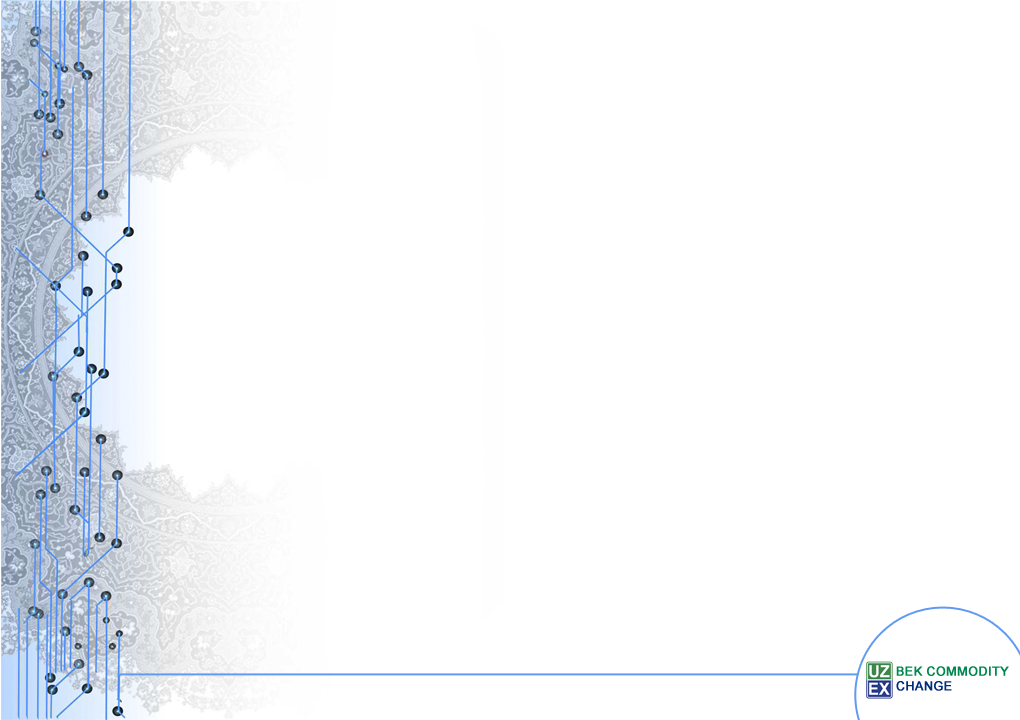 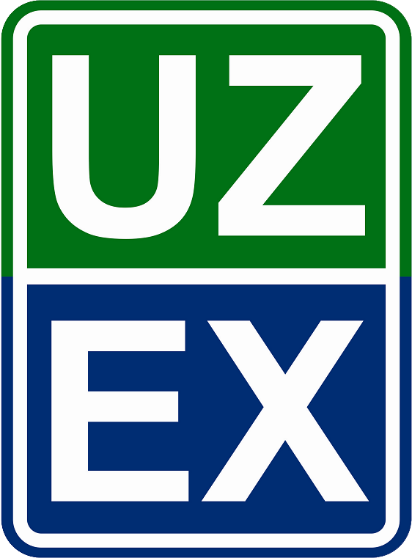 Uzbek Commodity Exchange Uzbekistan, 100090 Tashkent, st. Bobur, 77 Tel. / Fax: (+998 71) 207-00-33 E-mail: info@rtsb.uz www.uzex.uz
www.uzex.uz